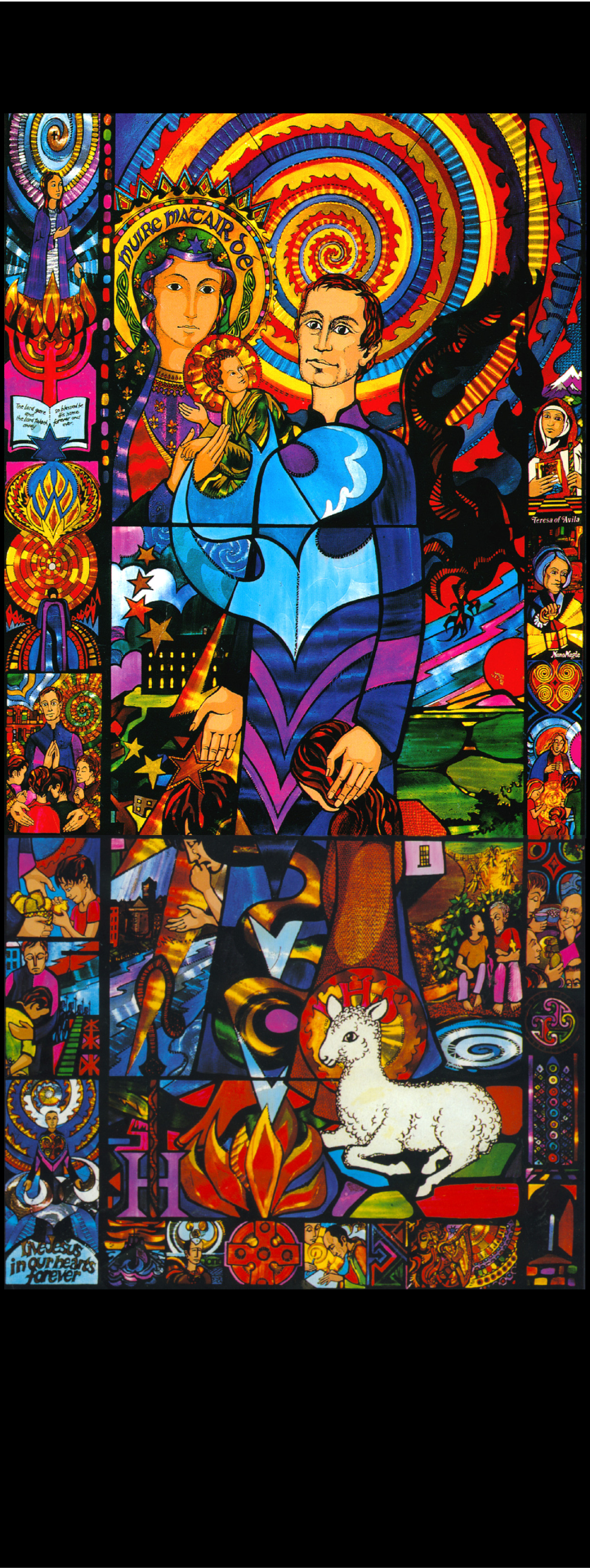 Edmund Rice Prayer


O God, we thank you for the life of Blessed Edmund Rice.
He opened his heart to Christ present in those oppressed by poverty and injustice.
May we follow his example of faith and generosity.
Grant us the courage and compassion of Edmund as we seek to live lives of love and service.
We ask this through Christ our Lord. Amen
What is an effective Student Council?
Why have you decided to come to this meetinG?Discussion
Charter
Nurturing faith, Christian spirituality and Gospel-based values
Promoting partnership
Excelling in teaching and learning
Creating a caring school community
Inspiring transformational leadership
Student Voice as a Right
UNCRC
States parties shall assure to the child who is capable of forming his or her own views the right to express those views freely in all matters affecting the child, the views of the child being given due weight in accordance with the age and maturity of the child. 
				(UNCRC Article 12:1, 1992)
Education (Student and Parent Charter) Bill 2019
The Student and Parent Charter Bill (due to be enacted shortly) proposes to make schools more accountable and sets out the joint roles of parents, schools and children as education stakeholders. 

Promote involvement of students and parents

Section 9-Requirement on a student council
Section 27- student council promote interests of students
Provisions providing for procedures dealing with grievance
Student Voice
In a WSEMLL students will be asked, in an anonymous questionnaire, to respond to this question?

I have a say in how things are done in this school?
Student Voice
Thinking about Hart and Lundy in the context of my school and our Student Council
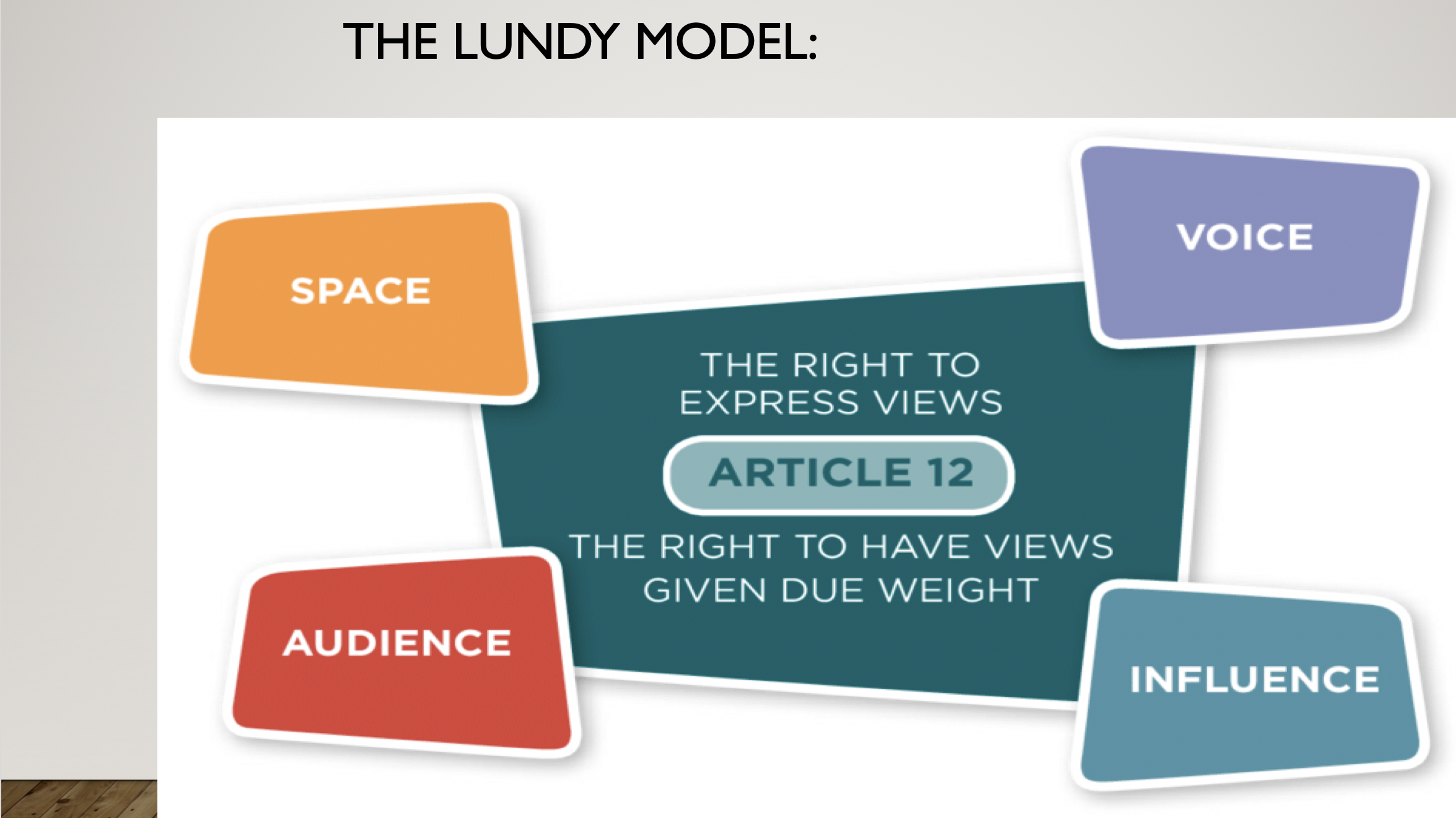 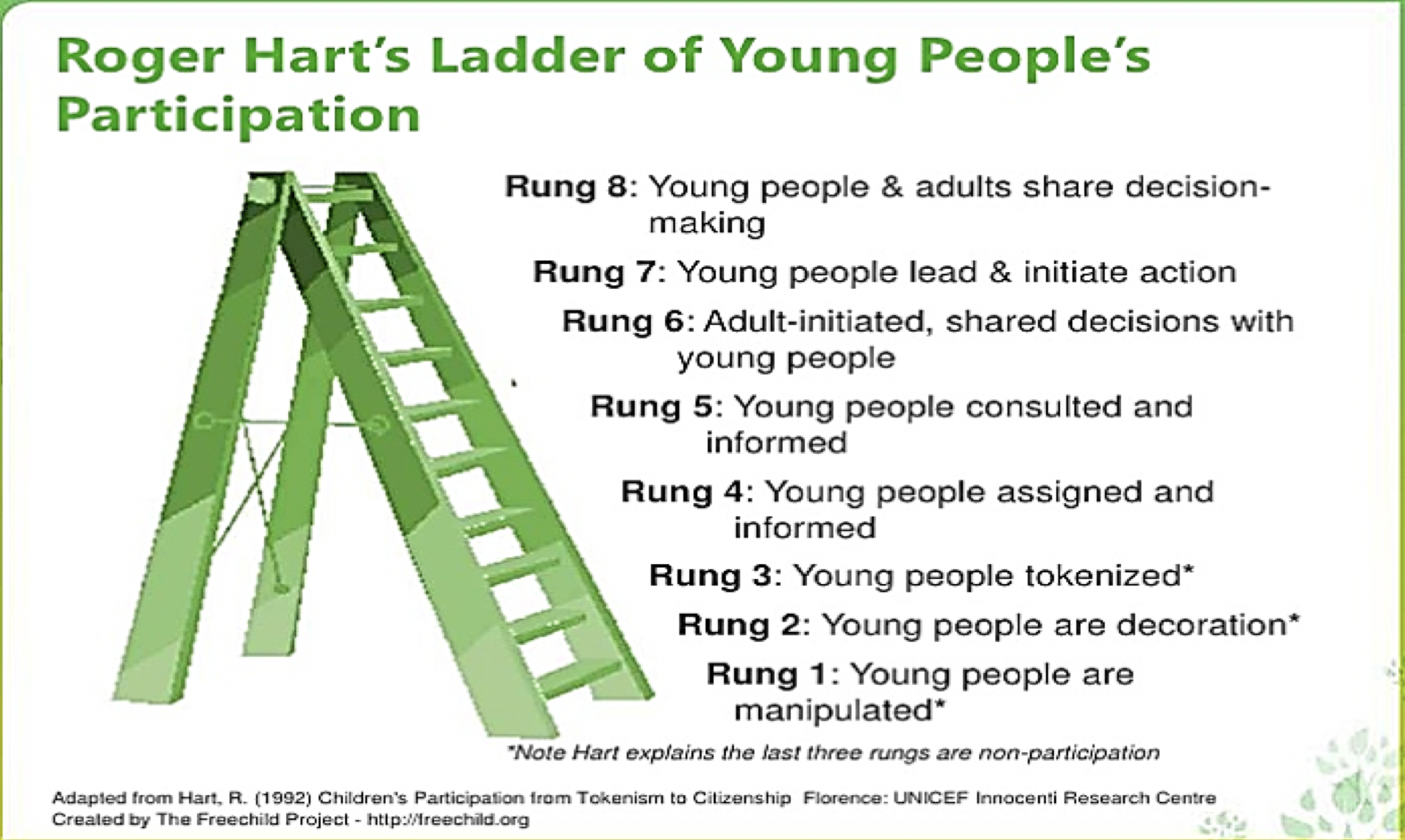 Where is my school?Discussion
How Lundy’s theory is lived in an Edmund Rice School?Discussion
Possible Projects
Advocacy Theme
Edmund Rice Community Project
Edmund Rice Student Leadership Certificate
Multi-Cultural Week
Biodiversity ISSN  7-11th November – Registration Link
School of Sanctuary
Student Council Conference
Global Classrooms Partnerships
EREBB Europe Conference